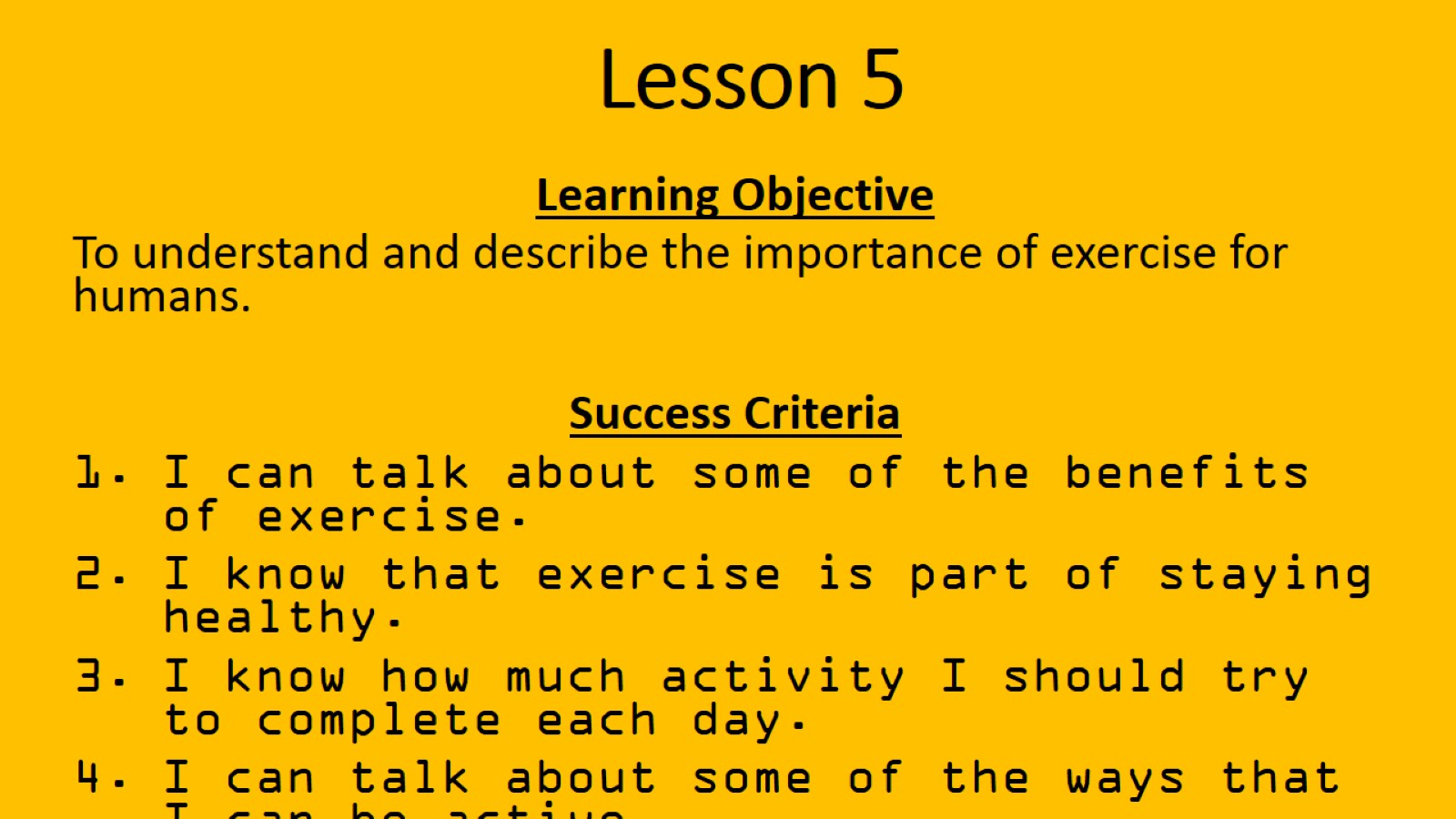 Lesson 5
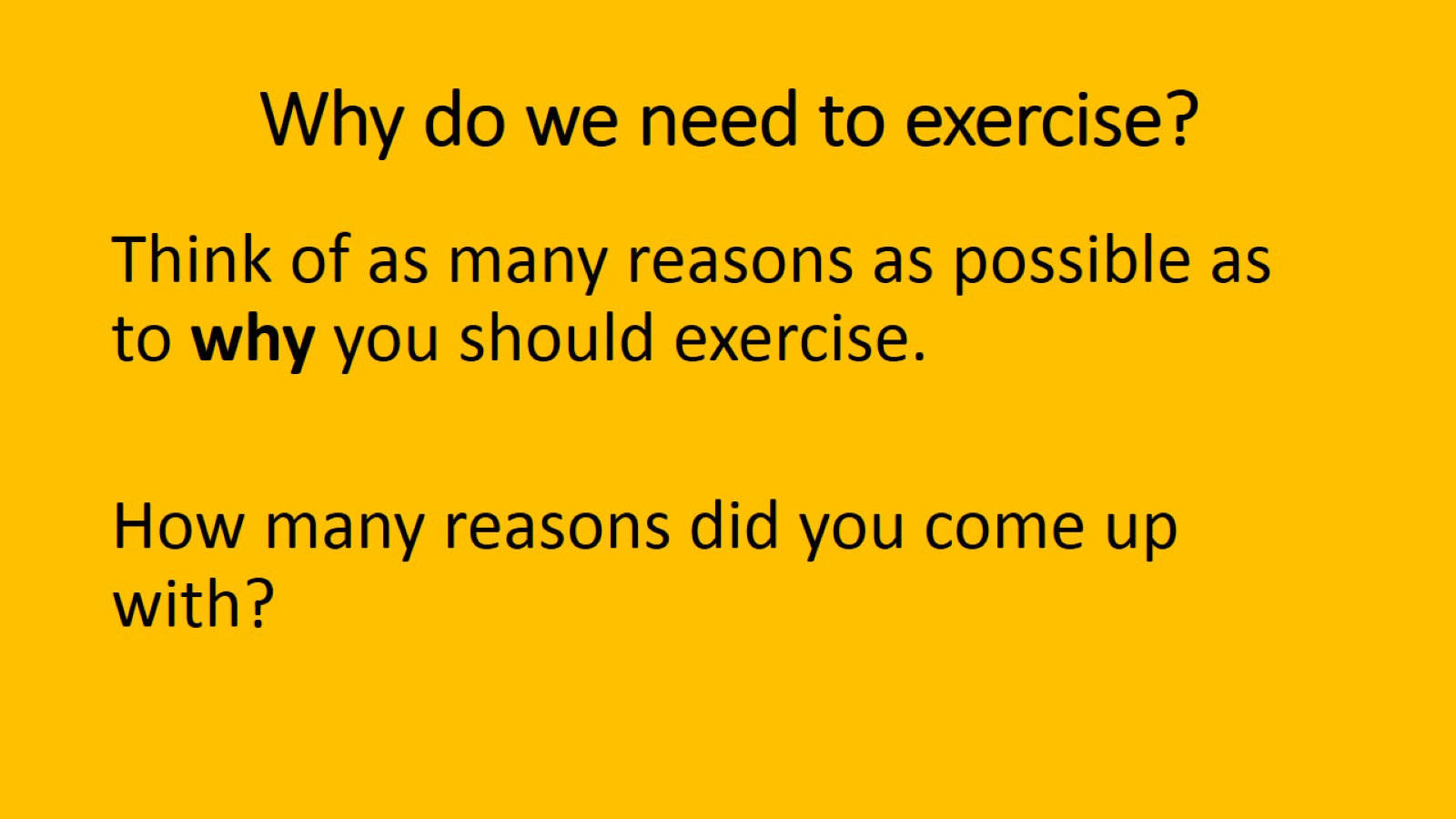 Why do we need to exercise?
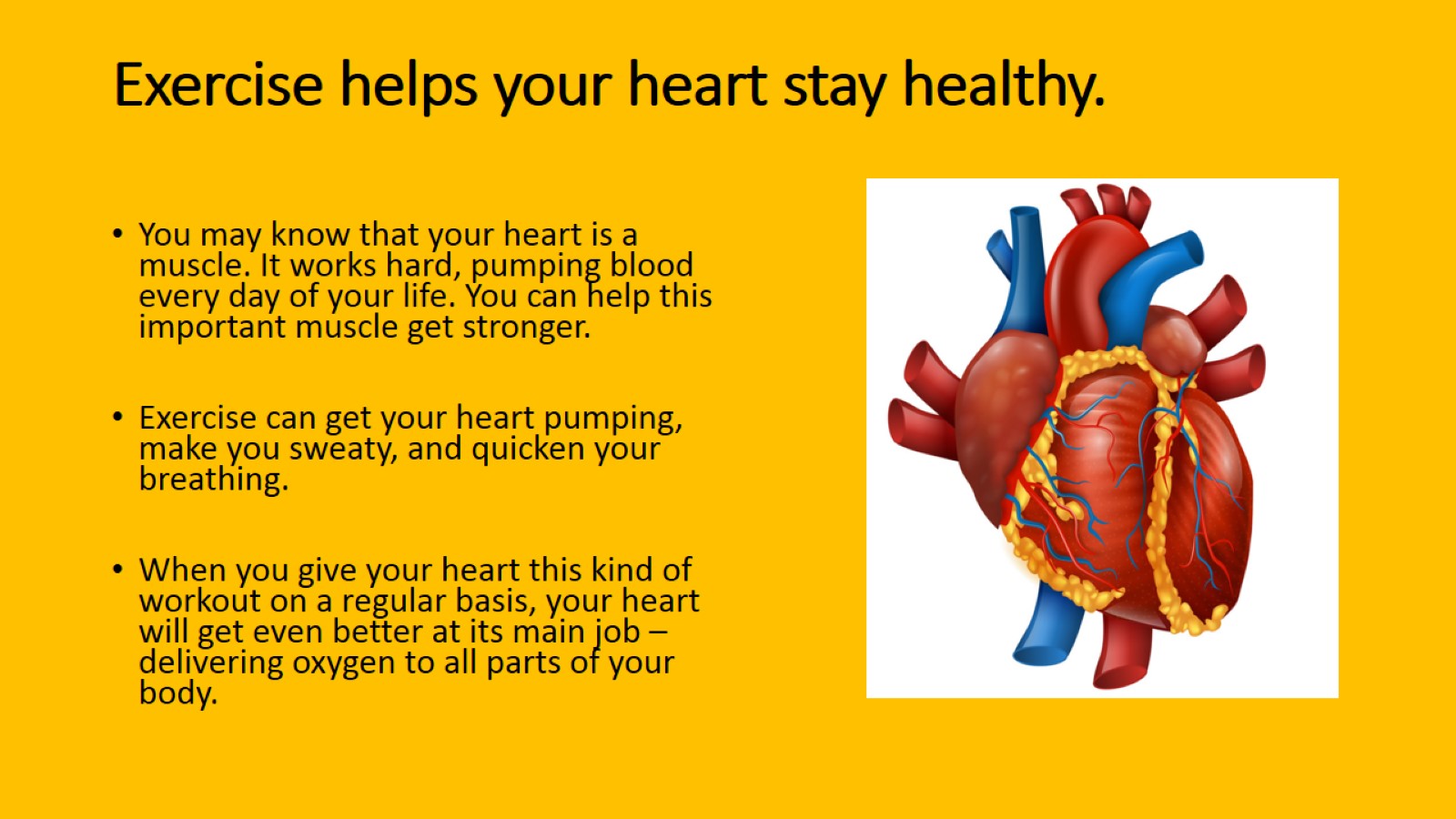 Exercise helps your heart stay healthy.
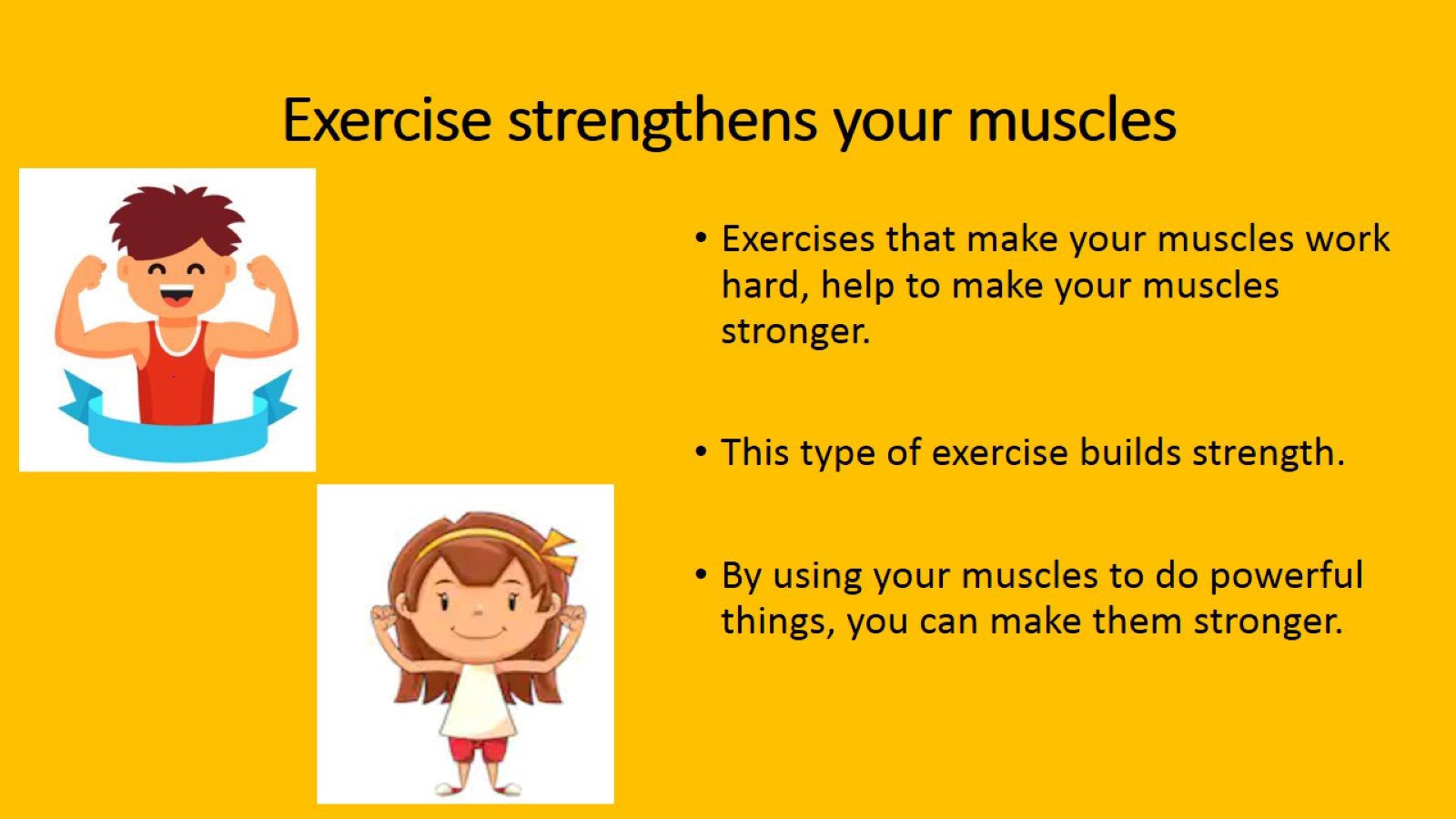 Exercise strengthens your muscles
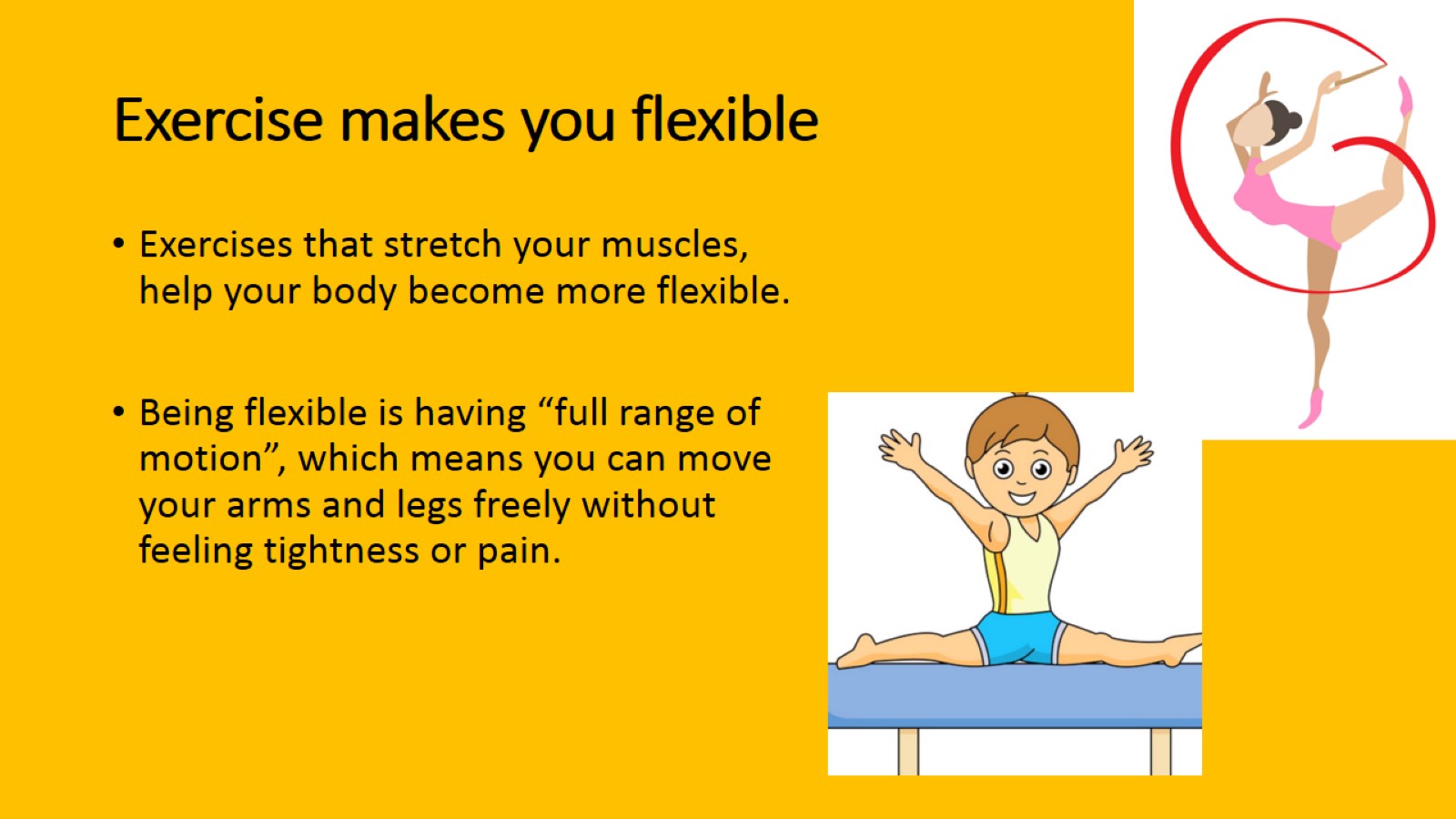 Exercise makes you flexible
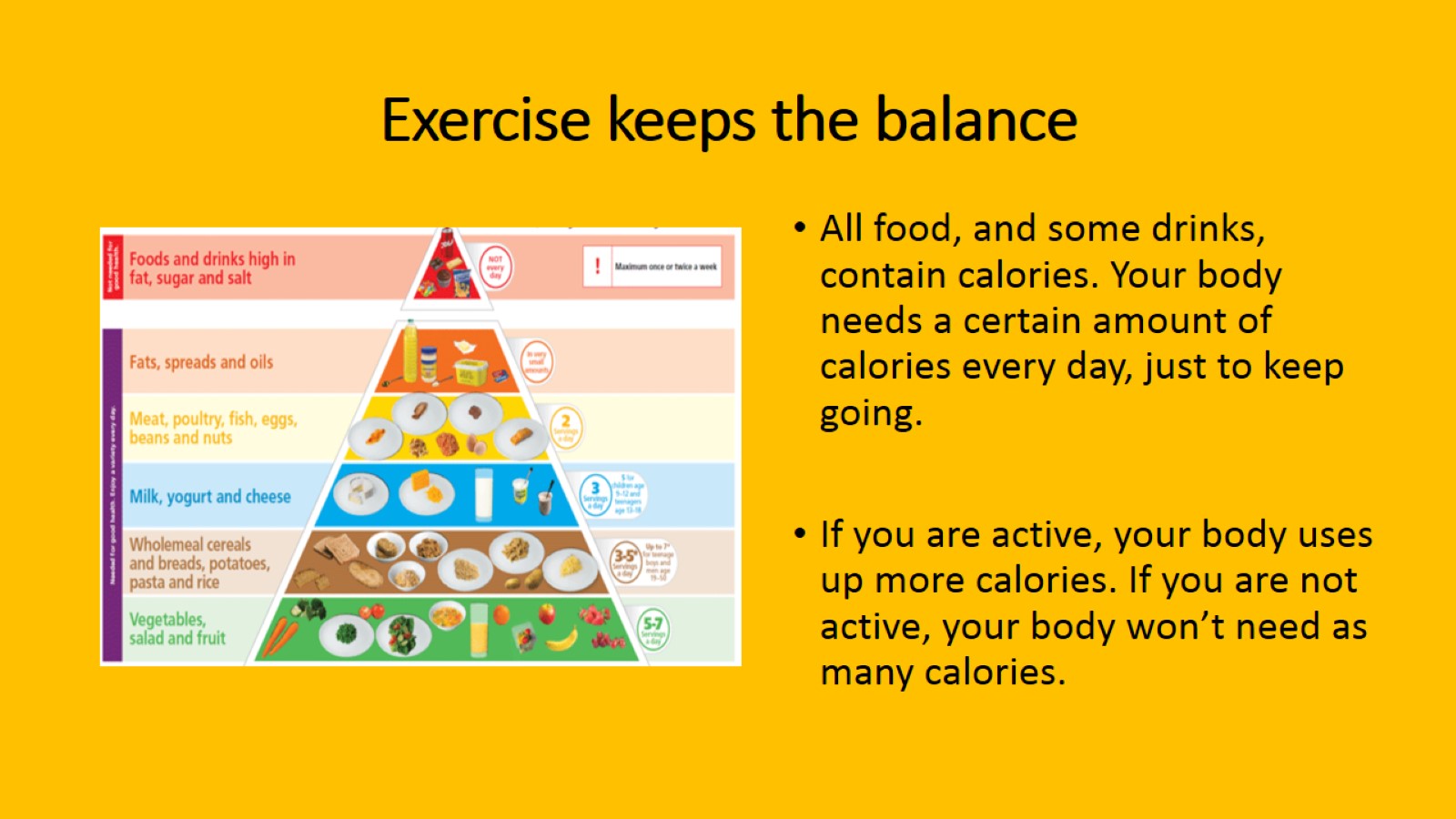 Exercise keeps the balance
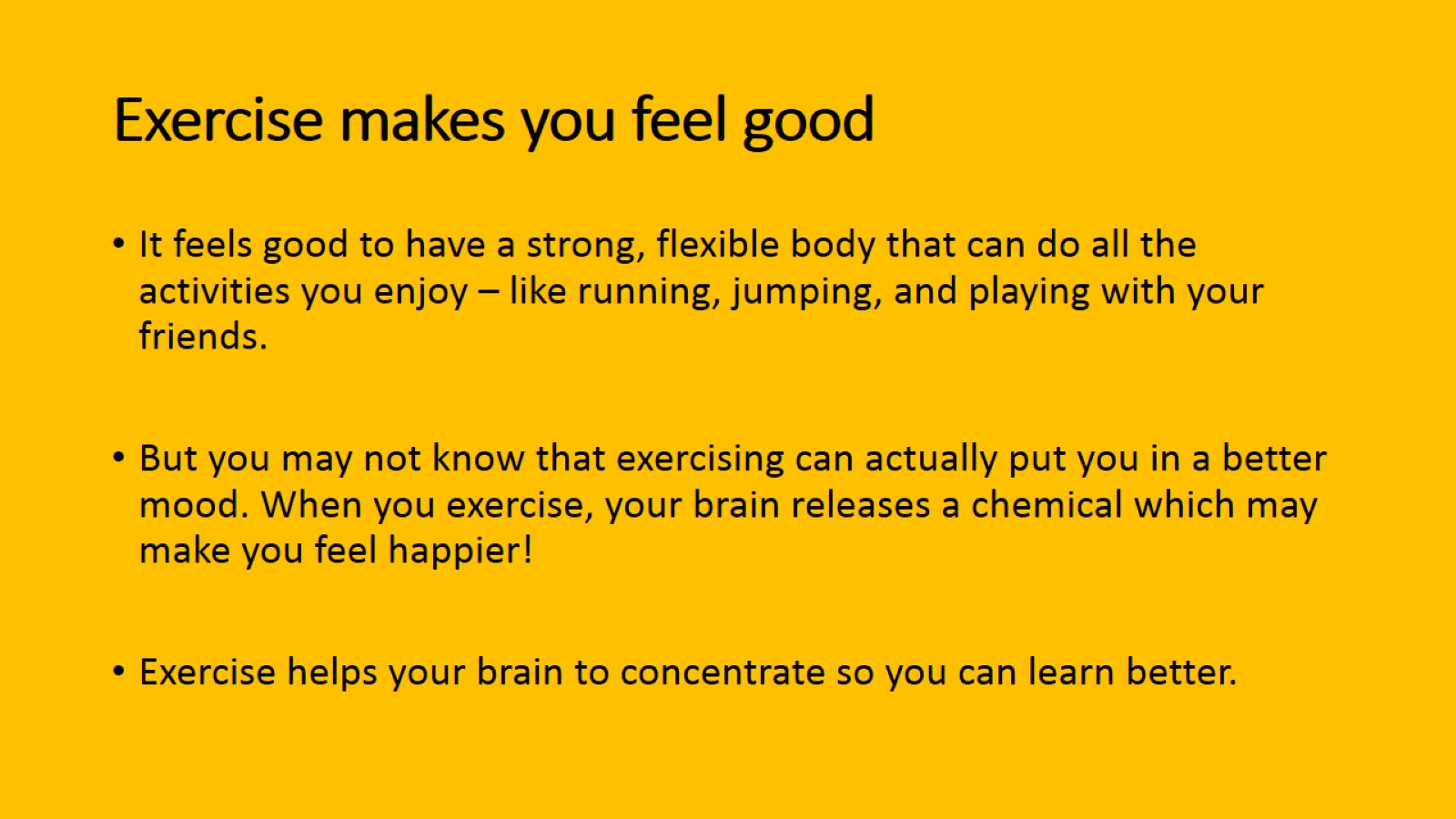 Exercise makes you feel good
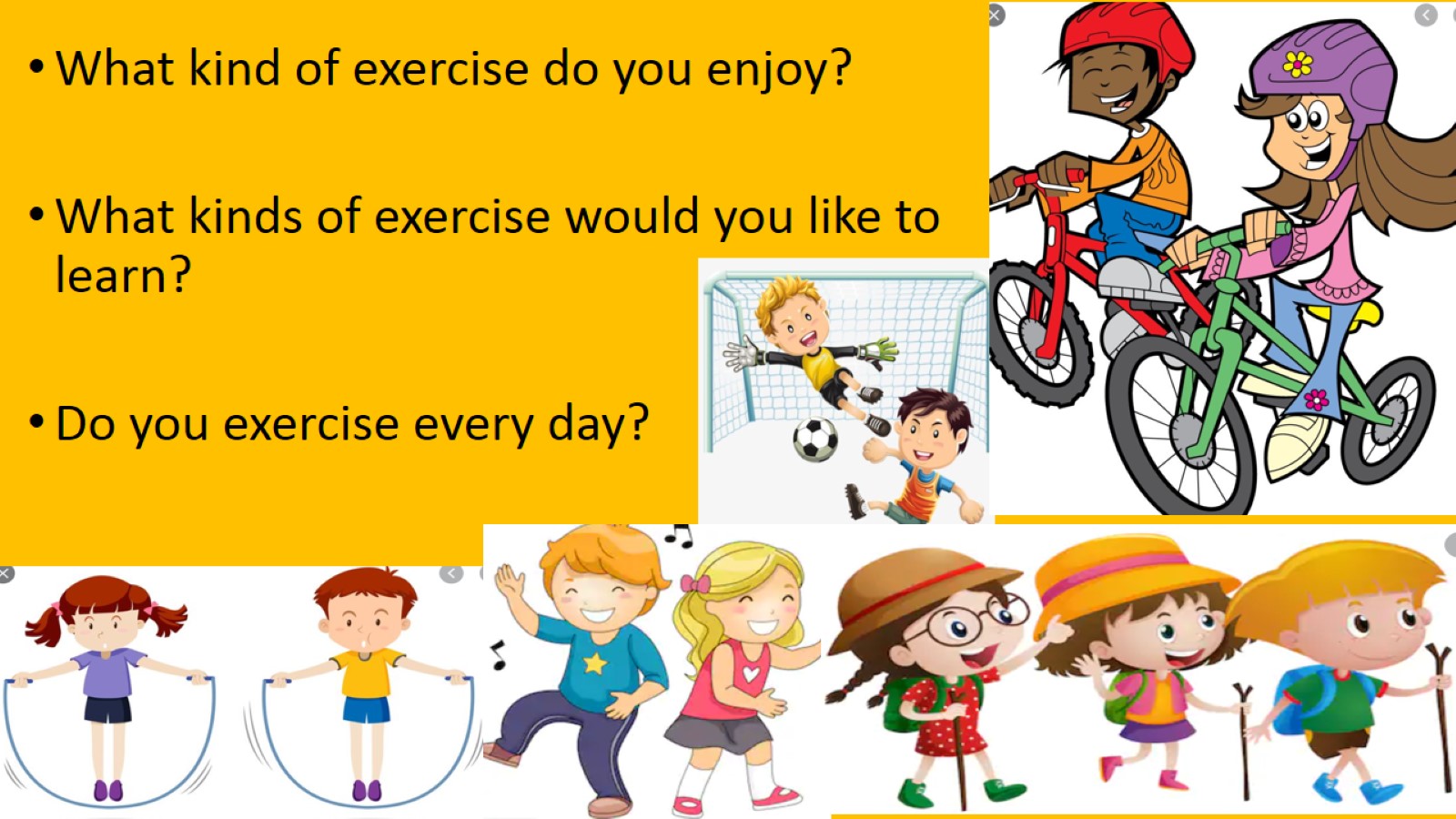 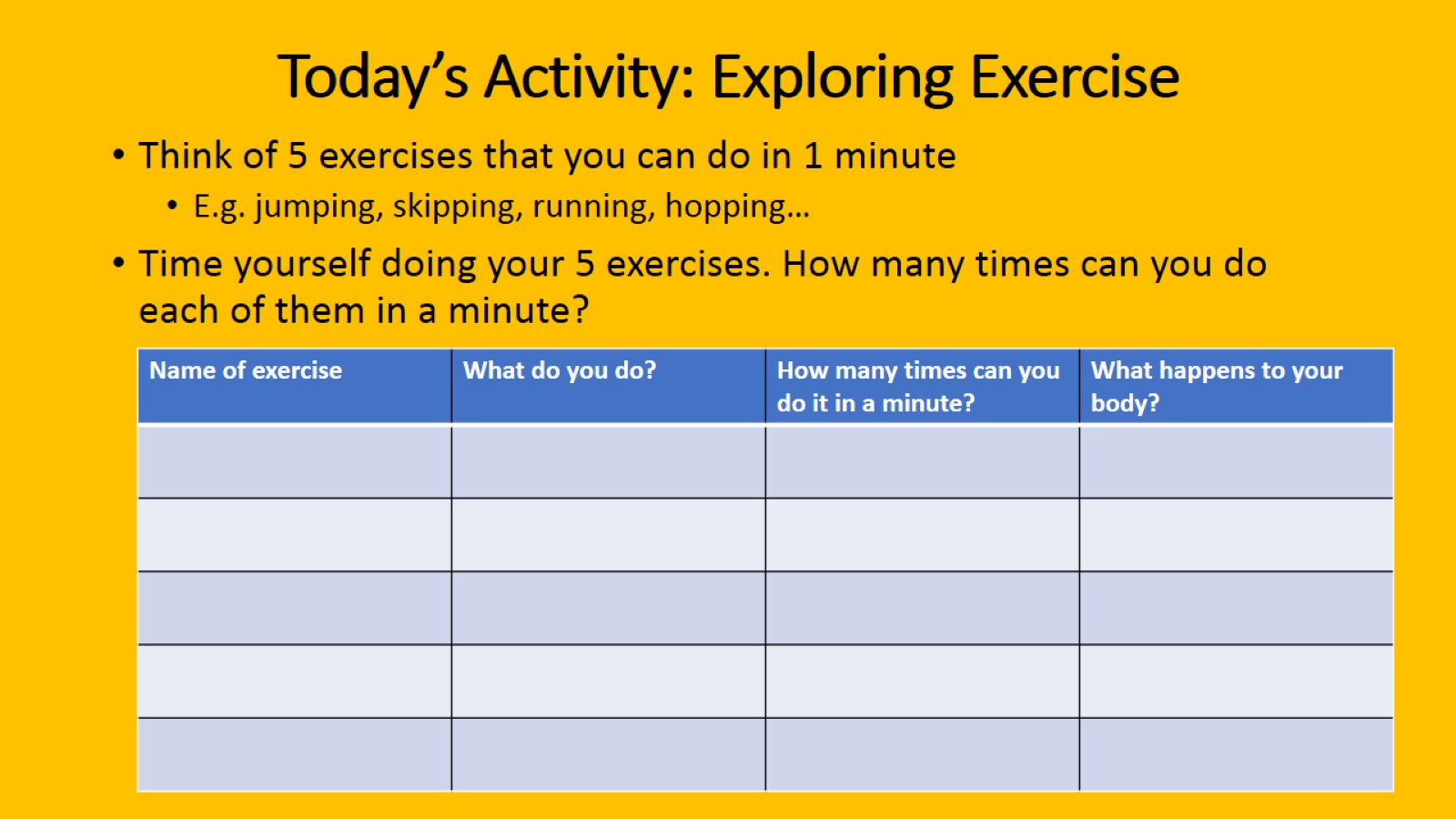 Today’s Activity: Exploring Exercise
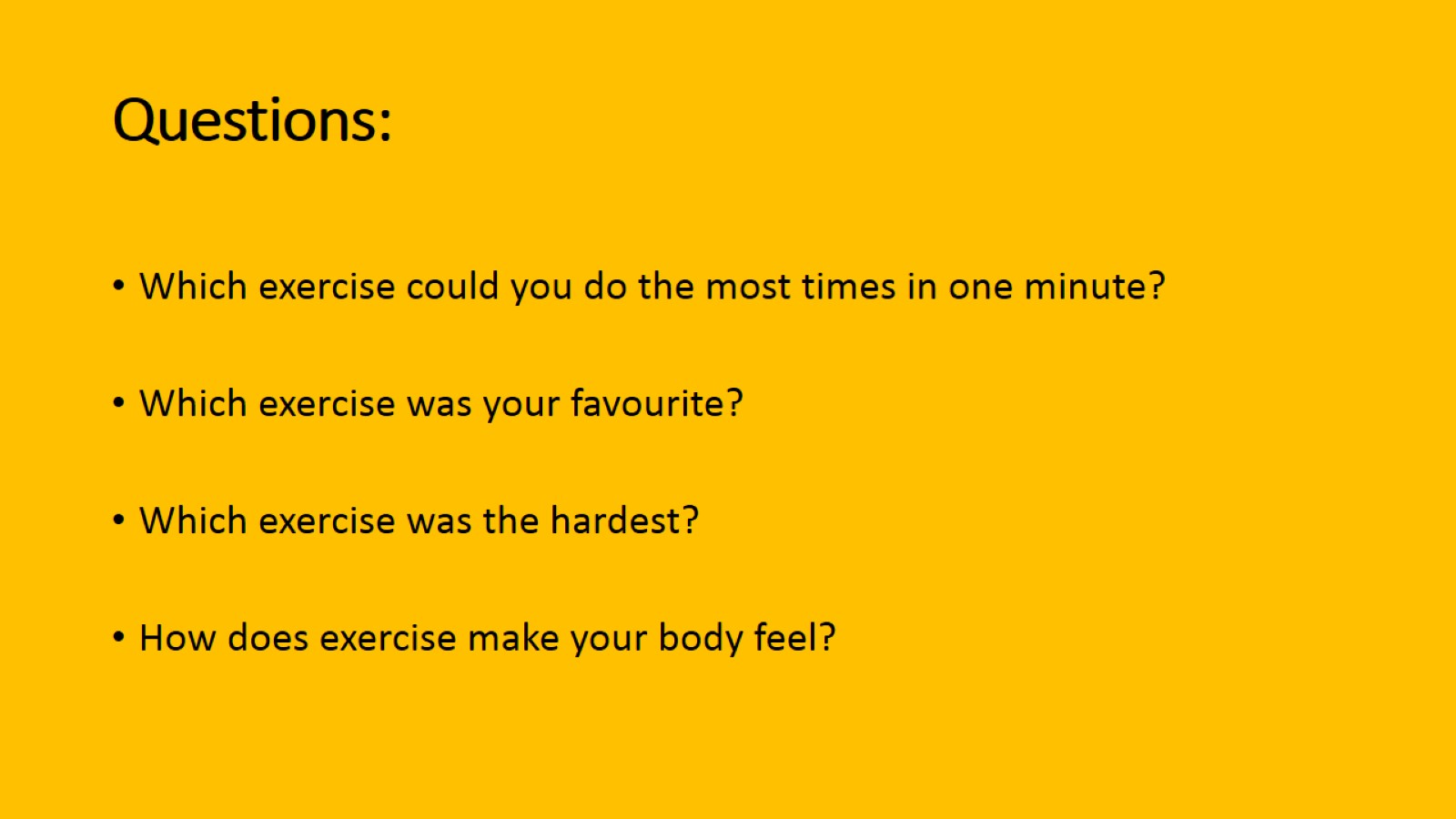 Questions:
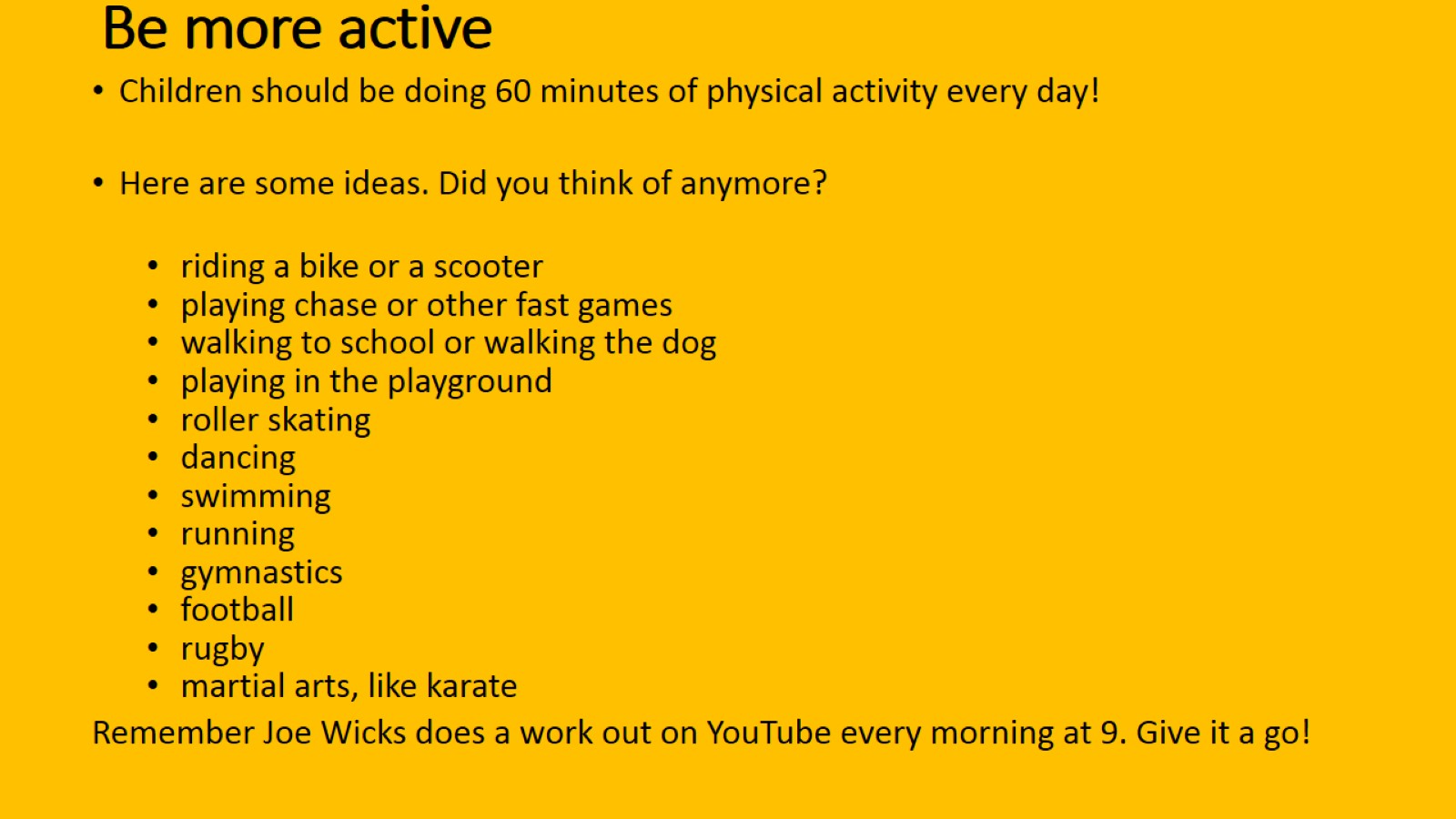 Be more active